Тема урока:
«Знаки препинания при междометиях.»
                             (2 урока)
Какие задачи будут стоять на уроке?
Уточнить, что такое междометие, установить отличие междометий от других частей речи, 
выяснить, какие знаки препинания ставЯтся при междометиях,
как пишутся междометия.
Орфографическая разминка. Раскройте  скобки, вставьте пропущенные буквы.
Вариант 2. Работать (по)ударному, (по)зимнему пути, одеться (по)зимнему, говорить (по) английски, (по)настоящему испугаться, идти (по) весеннему снегу. (Не)засея…ые поля, (не)подпускающий к себе хищник, (не)замерзшая,а бегущая речонка, уроки (не)сокраще…ы, кова…ый сундук, (не)писа…ый закон, вымоще…ая дорога.
Вариант 1.Тронуться в путь (по) прежнему направлению, тосковать (по)настоящему делу, (по)настоящему отдохнуть, воспринимать (по)своему, исчезнуть (по)немногу.
(Не)греющее солнце, (не)смолкающие до ночи сверчки, (не)исследова…ая,дикая тайга, комната (не)освеще…а, жева…ый, (не)гаше…ая известь, сваре…ый картофель.
Пунктуационный разбор предложений.        Найдите междометия.
- Вы любите плоды,(1) молодой человек?(2) Я уж это себе заметил,(3) хе-хе! (4)Пожалуйста, (5)покушайте, (6) хе-хе! (7) Очень приятно быть полезным молодому путешественнику! (8)
-Мерси! (9) – мрачно сказал кадет и, (10)вытерев яблоко обшлагом, (11)выкусил добрую половину.
Синтаксическая разминка.Объясните знаки препинания.
Обращение.
- Вы любите плоды, молодой человек ? Я уж это себе заметил, хе-хе! Пожалуйста, покушайте, хе-хе! Очень приятно быть полезным молодому путешественнику!
-Мерси! – мрачно сказал кадет и, вытерев яблоко обшлагом, выкусил добрую половину.
Межд.
Дееприч. оборот
Межд.
Рассмотрите примеры постановки знаков препинания при междометиях
Эй, завяжи на память узелок.
Как я люблю море, ах, как я люблю море!
О! Чем заплатишь ты, тиран, за эту праведную кровь людей , за кровь граждан?
Ах ты ,степь моя ,степь привольная, широко ты, степь, пораскинулась, к морю Чёрному понадвинулась!
Знаки препинания при    междометиях.
Запятой междометия выделяются, если стоят в начале или конце предложения, и двумя запятыми, если стоят в середине предложения.
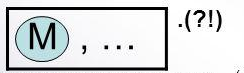 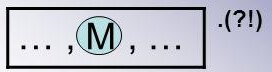 Эй, завяжи на память узелок.
Как я люблю море, ах, как я люблю море!
2 Восклицательным знаком междометия выделяются, если стоят в начале предложения и произносятся с повышенной интонацией.
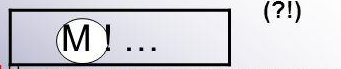 О! Чем заплатишь ты, тиран, за эту праведную кровь людей , за кровь граждан?
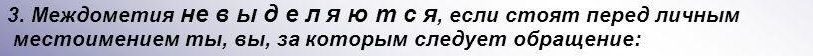 Ах ты ,степь моя ,степь привольная, широко ты, степь, пораскинулась, к морю Чёрному понадвинулась!
Вставьте нужные междометия и определите их значение. 1. … рыцарь сжалься надо мной,    Едва дышу, нет мочи боле…2. … ты мерзкое стекло!    Это врешь ты мне назло.3. …, вдруг раздался рога звон,     И кто-то карлу вызывает4. …, ни камни ожерелья,     Ни сарафан, ни перлов ряд,     Ни песни лести и веселья     Ее души не веселят…5. «…! Догнал тебя! Постой!»-     Кричит наездник молодой.                                          А.С.Пушкин
Ах
Ага
О
Увы
Проверь себя!1.  О рыцарь, сжалься надо мной,    Едва дышу, нет мочи боле…2.  Ах ты, мерзкое стекло!    Это врешь ты мне назло.3.  Чу, вдруг раздался рога звон,     И кто-то карлу вызывает4.  Увы, ни камни ожерелья,     Ни сарафан, ни перлов ряд,     Ни песни лести и веселья     Ее души не веселят…5. «Ага! догнал тебя! Постой!»-     Кричит наездник молодой.
Матушки
А
Гм
В данных предложениях проставьте недостающие знаки препинания. Подчеркните как члены предложения те слова в речи автора, которые помогают это понять. 1. Уф облегченно и радостно вздохнул он.2. Батюшки Миша! Друг детства! изумился тонкий.3. О-о Откуда это взялось? подивился он на себя.4. Ба Это ты крикнул Лютов так громко, что заставил прохожих обернуться на него.
Да ну
Самопроверка 1. «Уф», - облегченно и радостно вздохнул он.2. «Батюшки, Миша! Друг детства!» -  изумился тонкий.3. «О-о! Откуда это взялось?» - подивился он на себя.4. «Ба! Это ты!»- крикнул Лютов так громко, что заставил прохожих обернуться на него.     «П», - а.
Фи
Господи
Хо
Волшебные слова.  Мы ежедневно встречаемся и прощаемся, обращаемся к кому-нибудь с просьбой, благодарим за труд, за любезность, извиняемся, если допустили какую-нибудь оплошность, - и во всех этих ситуациях нашими неизменными спутниками выступают эти слова. Они дарят нам улыбку приветствия и грусть прощания, радость благодарности и стеснительность извинения. Восточная мудрость гласит: Учтивые слова всего скорей Пред нами распахнут сердца людей.
Как же
До свидания
Словарь «вежливых слов».1. Растает даже ледяная глыба     От слова теплого …2. Зазеленеет старый пень,    Когда услышит …3. Если больше есть не в силах,    Скажем маме мы …4. Мальчик, вежливый и развитый,    Говорит, встречаясь, …5. Когда нас бранят за шалости,    Говорим …6. И во Франции, и в Дании    На прощанье говорят …
Простите
Добрый день
Проверь себя!1. Спасибо.2. Добрый день.3. Спасибо.4. Здравствуй.5. Простите, пожалуйста.6. До свидания.
Как бы не так
Тю
Домашнее задание Упражнение 460,  461